Statistiques signalement des infections nosocomiales
Région Auvergne-Rhône-Alpes
1er janvier - 31 décembre 2018
En quelques chiffres...
Nombre d'établissements (Finess ES différents)       	 81
Nombre de signalements		                463 	(+ 40,3%)
Nombre de cas		           	              1148	
Nombre de décès			 	  31	    2.7 %

Nombre d ’épidémie ou cas groupés	                 130     	 28.0 %
Nombre de sign. avec cas importé (hors BHRe)	   17	 12.3%


A la date du signalement		
Investigations réalisées (N= 138)		 133	 96.4 %
Mesures correctives      (N= 138)			  119	 86.2 %
Demandes d’aide extérieure	  	                     15          3.3%
CPias ARA/ Période du 1er janvier au 31 décembre 2018
Évolution des signalements
CClin Sud-Est / Période du 1er juillet 2001 au 31  décembre 2016
CPias ARA / Période du 1er janvier 2016 au 31 décembre 2018
Taux de signalement pour 10 000 lits d’hospitalisation complèteDonnées SAE : 2015** 2016* 2017
CPias ARA/ Période du 1er janvier 2016 au 31 décembre 2018
Répartition par département (463)
nb ES
Auvergne	                              70
Rhône-Alpes	          311
CPias ARA/ Période du 1er janvier au 31 décembre 2018
Répartition par statut  (463)
Public	        267
Privé	          44
PIC	          19
CPias ARA/ Période du 1er janvier au 31 décembre 2018
Répartition par critères  hors BHRe (158)
Cas groupés
Localisation ou circonstances de survenue
Décès
D.O.
Agent
CPias ARA/ Période du 1er janvier au 31 décembre 2018
SIN HORS BHRe, SIN à décès liés: Quels sites
17 SIN critère = décès lié
17 sites infectieux renseignés
dont 5 syndromes grippaux
dont 2 endocardites infectieuses
dont 1 infection à ICD

Quels microorganismes :
CPias ARA/ Période du 1er janvier au 31 décembre 2018
Répartition par sites  (463)
CPias ARA/ Période du 1er janvier au 31 décembre 2018
SIN HORS BHRe, cas isolés ou cas groupés : Quels sites
CPias ARA/ Période du 1er janvier au 31 décembre 2018
Répartition par service (463)
CPias ARA/ Période du 1er janvier au 31 décembre 2018
SIN HORS BHRe, cas isolés ou cas groupés : Quels services
CPias ARA/ Période du 1er janvier au 31 décembre 2018
Répartition des germes (463)
2018 : 65.4% des fiches = BMR
vrs  68.9%  en 2017
CPias ARA/ Période du 1er janvier au 31 décembre 2018
Legionella pne. par région (14 cas)
Auvergne	                  Rhône-Alpes
CPias ARA/ Période du 1er janvier au 31 décembre 2018
Aspergillus par région (4 cas)
Auvergne	                  Rhône-Alpes
CPias ARA/ Période du 1er janvier au 31 décembre 2018
Epidémiologie
Étude descriptive du 01/01/2013 au 30/12/2018
Base de données :  esin
Région: Auvergne / Rhône-Alpes
Distribution par région du nbre de cas BHRe signalés (France : N = 1612)
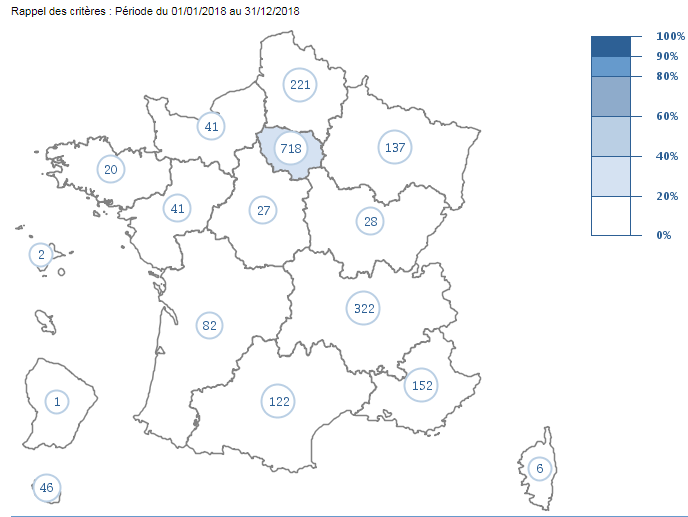 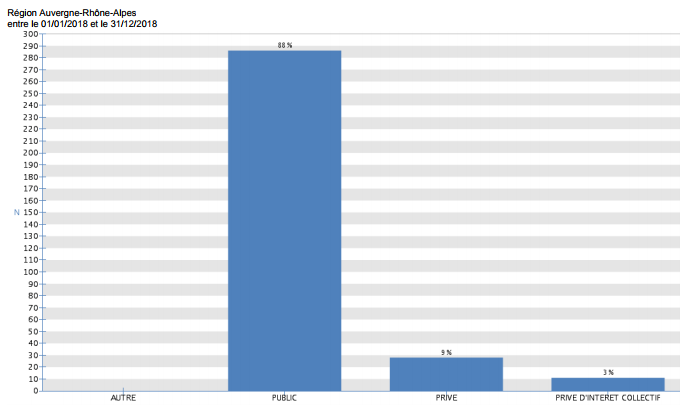 privé d’intérêt collectif
public
privé
Signalements par catégorie d’ES
Résultats
Nombre de signalements BHRe
Résultats
Incidence cumulative BHRe / 100 signalements
p < 0,0001
Résultats
Nombre de signalements de BHRe par type (EPC et ERG)
p = 0,001
p = 0,001
Résultats
Incidence cumulative des EPC et ERG pour 100 BHRe signalés
p = 0,001
p = 0,001
Signalements ARA 2016*-2017**-2018***
*N=255 **N= 330 ***N= 387
62,6%







0,6%
7,6%
0%
0,9%


28,3%
53%







2%
8%
1%
2%


34%
40%





2%
9%

2%





46%
Taux d’EPC parmi les bactériémies à  Klebsiella pneumoniae < 1%*
19,1 % (62/325) (vs 20,8% 2017) d’épisodes de BHRe avec des cas 2nd-objectif national < 10%
37,3% (vs 49,7% 2017) de cas 2nd sur l’ensemble des cas BHre signalés-objectif national < 20%
http://atlas.ecdc.europa.eu/public/index.aspx?Instance=GeneralAtlas
CPias ARA/ Période du 1er janvier 2016 au 31 décembre 2018
Objectifs nationaux - EPC ERG
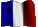 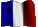 *Enterococcus faecium résistants
**Source : données européennes du réseau EARS-Net
CPias ARA/ Bilan au 31 décembre 2018
Signalements par mécanismes de résistance identifiés : N= 325
CPias ARA/ Période du 1er janvier au 31 décembre 2018
Rapport BHRe
CPias ARA/ Période du 1er janvier au 31 décembre 2018
Principaux pays cités si lien avec l’étranger BHRe N=78
CPias ARA/ Période du 1er janvier au 31 décembre 2018
Alertes régionales et nationales
alertes régionales : 
arboviroses, BO Aspergillus
alertes nationales : 
MARS Biberons à UU
SpF, Candida auris
SpF, alerte EWRS (Rapid information exchange on Health Threats) de l’Allemagne sur des cas de Burkholderia cepacia liés à l’utilisation de bains de bouche en soins intensifs
recommandations choléra
correctif Instruction N° DGOS/PF2/DGS/VVS1/PP3/2018/195 du 2 août 2018 relative à l’actualisation du traitement des endoscopes
MARS Mers_CoV
3 MARS épidémie de rougeole